Πίνακας Αξιολόγησης 3 Σημείων
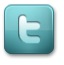 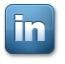 Σας άρεσε; Μοιραστείτε το με φίλους!
Στόχοι Πίνακα 3 Σημείων
Βέλτιστες Πρακτικές
Δημιουργήστε έναν Πίνακα Αξιολόγησης Συστάσεων 3 Σημείων ειδικά για την επιχείρησή σας
Ορίστε κριτήρια βάσει των χαρακτηριστικών και των συμπεριφορών των πελατών στόχων, όπως π.χ:
Μέγεθος, κλάδος, ειδικές ανάγκες, κλπ.
Ξεχωρίστε τα στοιχεία που οδηγούν τη συμπεριφορά του πελάτη 
Επιβεβαιώστε και ταξινομήστε τους τύπους δυνητικών πελατών βάσει των κριτηρίων στόχων 
Ξεχωρίστε τις συστάσεις σε Άριστες, Καλές και Ουδέτερες
Οι υπόλοιποι δεν είναι στόχοι!
Παράδειγμα Πίνακα 3 Σημείων
Υπόδειγμα Πίνακα 3 Σημείων